Youth Participation in the AfCFTA
[Speaker Notes: the largest free trade area in the world by membership, the African Continental Free Trade Area (AfCFTA) Agreement creates a single market connecting 1.3 billion people across 54 countries with a gross domestic product (GDP) of $2.5 trillion by eliminating tariffs on 90 percent of goods and removing non-tariff barriers (NTBs) to trade 54 Member States are signatories to the agreement, with about 40 having approved ratification domestically.
The empirical analysis estimates gains in the continent’s GDP of between US$28 billion (low liberalization scenario) and US$44 billion (high liberalization scenario) after full AfCFTA implementation in 2040, compared to a baseline 

Think of a trade policy you’re working on]
Youth in the AfCFTA
IMSMEs account for 80 pct. of Africa’s businesses – many are led by youth and women
Various roles of youth in trade
MSMEs, informal sector, SSCBTs, unbanked
The informal economy is creates 20-75 percent of jobs
Disparity between education and unemployment
Constraints: Access to assets, finance, markets, information, networks, skills, standards, technology
Lacking inclusion in trade limits structural transformation of economies
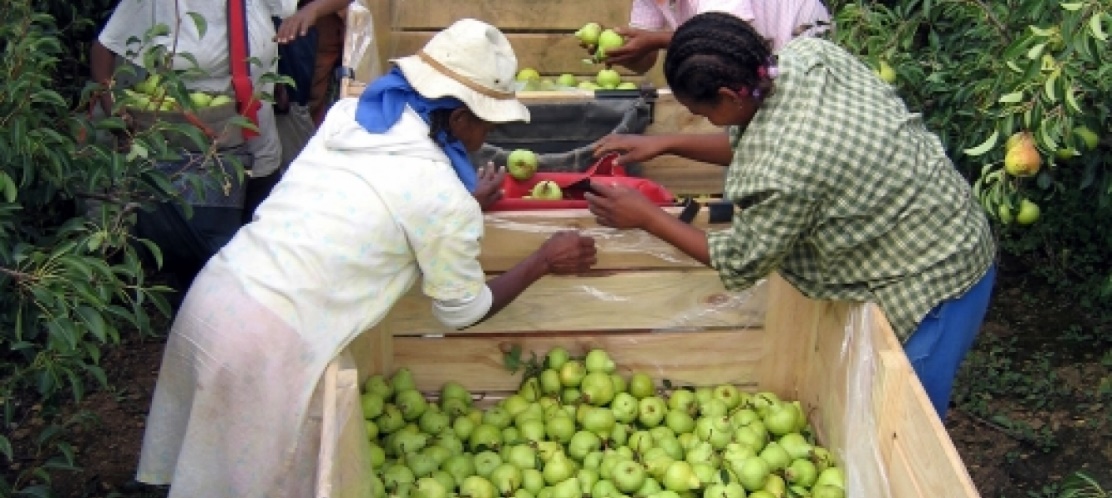 ECA Africa Renewal Magazine, 2014
[Speaker Notes: Informal micro small and medium sized enterprises, many of which are women and youth-led are key to growth in Africa, accounting for around 80 per cent of the continent’s businesses.  but face high barriers to entry in foreign markets and challenges such as access to credit.

The informal economy creates between 20 and 75 percent of jobs in many African countries , consisting of a large proportion of educated youth, both secondary and tertiary graduates. 

Despite the fact that more youth have access to better education, unemployment is high, largely due to the disparity between education and the requirements of employers; 
for instance, under- and unemployment rates among 15 to 24 year-olds with advanced education are often higher than for those with basic education apart from in four countries: Namibia, Seychelles, South Africa and Swaziland. 
In Mali, more than 1/2 (55.6%) of 15-24 year olds with an advanced education are without a job, compared to 3.3% of those with basic education . For youth that are employed, informal jobs are more often the rule than the exception due to the lack of formal jobs. 

Informality in particular creates increased financial stress due to lack of access to credit, higher incidence of being unbanked, expensive debt incurred for perishable goods, and therefore reliance on short-term trade for repayments and for livelihoods. 

Other constraints:  access to assets, information, network, skills, standards and technology

Ample evidence proves that gender and youth inequalities that exclusion these groups from participation in trade lead to inefficient trade outcomes, and differences in distributional impacts of trade can limit its socio-economic benefits, ultimately restricting structural transformation of economies. Ensuring that trade agreements are implemented in an inclusive manner is now more crucial than ever.




---------------------
A couple interesting points have emerged from the pilot of the index: 
In terms of firm size, there exists no universal definition of MSMEs. Different classifications exist at both a country-level and in terms of definitions developed by various international organisations and surveys.
Not unexpectedly, large businesses (classified as those with more than 100 employees) score the business and trade environment better than MSMEs. This is the case for all sub-dimensions, with the exception of corruption, where small businesses score the trade costs related to corruption higher (better) than large businesses.
Accessing foreign exchange appears to be a particular challenge for small businesses (in comparison to large businesses), while small businesses also score the infrastructure environment comparatively poorly.
In terms of trade costs, female-owned business score borders and customs significantly lower (worse) than male-owned businesses.


Agriculture/food products by 20-35%
Industrial products by over 25%
Increase in low-skilled wages leading to reduction in gender wage gap (World Bank)

Gains to be largely concentrated around intra-African trade; with about 2/3rd of the benefits in industry but still nearly ¼ in agriculture and food.
Largest increases in exports of vehicles and transport equipment, energy, metals, machinery, chemical products, sugar, other food products, wood and paper, milk and dairy, and textiles.
In relative terms, increases in exports of agriculture and food products in excess of 25% in: red meat, white meat, sugar, milk and dairy products.
Although, most of the gains in intra-African trade are expected to be in industry for Africa as a whole and most countries, gains are actually to be largest in agriculture and food in Guinea, Ethiopia, Ghana and Malawi.
Net food importers like Guinea, Egypt, Madagascar, Malawi, Senegal, Tunisia, Zimbabwe, would see substantial increases in intra-African exports of agriculture and food.
Mentorship, linkages, value chains


COVID impacts]
Removal of Tariffs
Reduced Non-Tariff Barriers
Access to wider markets
Why the AfCFTA
Job creation
Makes investments worthwhile
Drives industrialisation
Coherent trade policy
Expands sectors
Food security
Develops regional value chains
[Speaker Notes: As the largest free trade area in the world by membership, the Africa Continental Free Trade Area (AfCFTA) Agreement creates a single market connecting 1.3 billion people across 54 countries with a gross domestic product (GDP) of US$2.5 trillion by eliminating tariffs on 90 percent of goods and on services and removing non-tariff barriers (NTBs) to trade. The Agreement’s implementation is expected to be transformative for the continent’s trade and regional integration, driving economic growth, industrialisation, and sustainable development, and accelerating progress towards prosperity and the SDGs by 2030 and ultimately Agenda 2063. These gains are contingent on the implementation of complementary measures outlined in the Boosting Intra-African Trade (BIAT) Action Plan – including trade related infrastructure, factor mobility, trade finance, and trade facilitation. 


The AfCFTA Agreement intends to reduce the costs of trade, incentivising the creation of SMEs through formal entrepreneurship and trading through formal channels that offer more protection, and provides a mechanism for reporting non-tariff barriers. It also provides a critical opportunity for SMEs engaged in trade to participate in the development of regional value chains, more easily meet the standards of continental and global markets, and supply inputs to larger companies in the region and beyond. 

The AfCFTA can both support the creation of formal jobs and address challenges of informality. Estimates suggest that employment could increase by 1.2 percent for the continent as a whole (Saygili et al., 2018). Conservative ECA/TMEA simulations indicate the implementation of the AfCFTA “could result in welfare gains amounting to USD 1.8 billion for East Africa, creating more than 2 million new jobs”, with more significant long-term impacts. For instance, the boost expected in the manufacturing sector could drive structural transformation and provide more decent jobs with higher productivity and wages. 

“The Agreement’s Protocol on the Free Movement of Persons, a more open continental labour market will go a long way towards addressing skill-shortages that constrain the growth of important strategic sectors in the region and provide the freedom for individuals to live and work where their talents are best rewarded.” The Agreement intends to reduce the costs of trade, incentivising the creation of SMEs through formal entrepreneurship and trading through formal channels that offer more protection, and provides a mechanism for reporting non-tariff barriers. Digital solutions and single window processes reduce occasions for in-person interaction between traders and officials and reduce the possibilities for gender- or age-based discrimination. 	https://www.uneca.org/sites/default/files/PublicationFiles/tmea_afcfta_report_5_june_2020.pdf
	Ibid


We have already noted that women and youth are disproportionately MSME operators and often operate informally. 

Most young entrepreneurs face high barriers to entry in foreign markets. The AfCFTA provides a critical opportunity for SMEs, including youth-led enterprises engaged in cross-border trade, to participate in the development of regional value chains, more easily meet the standards of continental markets, and supply inputs to larger companies in their regions. To address these barriers, national and regional policies supporting AfCFTA implementation must be inclusive.

While trade promotes entrepreneurship and economic empowerment opportunities for women and youth through increased access to new regional export markets and expanded opportunities across priority economic sectors, these gains are contingent on inclusive implementation. In this spirit, ECA is supporting AfCFTA Member States in designing national and regional implementation strategies that identify complementary measures to ensure inclusion

Article 27 (2) (d) of the AfCFTA Protocol on Trade in Services refers to improving the export capacity of formal and informal service suppliers, with particular attention to micro, small and medium-sized operators and women and youth service suppliers.

AfCFTA recognises the importance of youth and gender equality and improving export capacity of informal suppliers, MSMEs, women/youth 
Increases in exports of agriculture and food products in excess of 25% in meat, sugar, milk and dairy products
Projected increases intra-African exports in labour-intensive industries and in low-skilled wages
Strengthening regional value chains, customs cooperation, trade facilitation
Mechanisms to address non-tariff barriers

. With targeted support, IMSMEs are well positioned to overcome low productivity, exploit scale economies, and use the continental market as a stepping stone for expanding into overseas markets including through continental supply chains and global value chains. Many are already involved in cross border activities within the framework of REC trading arrangements.” 

----- 

Production and market linkages:
Development of regional value chains, which offer opportunities for countries to climb up the value chain:
using the region to boost their competitiveness 
produce and export higher value added products

Well-established RVCs offer opportunity for countries in the region to link gainfully into continental value chains

Competition:
Promotes fair and healthy competition, ensures efficient market outcomes and expanded opportunities for economic growth and trade (especially with competition policy in place)

Important because anti-competitive behavior has taken a cross-border dimension with the spread of regional and global value chains and the growth of MNCs 

The AfCFTA can provide new opportunities for women in agribusiness, value added agro-processing, and other downstream and upstream value addition activities
Export-oriented agro-industries may provide new, better employment opportunities with better wages and working conditions in formal agro-processing
However, without complementary policy measures, women may remain segregated in unskilled labour-intensive activities, and the gender wage gap in labour-intensive industries may persist to drive export competitiveness



Driver for sustainable development 
expected to be game-changing for the continent’s trade and regional integration, driving economic growth, industrialisation, and sustainable development, and accelerating progress towards prosperity and the SDGs by 2030 and ultimately Agenda 2063
contingent on the containment of COVID-19 and the implementation of complementary measures outlined in the Boosting Intra-African Trade (BIAT) Action Plan – including trade related infrastructure, factor mobility, trade finance, and trade facilitation – and other enablers For more on the impact of COVID-19 on African economies, see ECA reports: “COVID-19 in Africa: protecting lives and economies”, https://repository.uneca.org/handle/10855/43756, and "Waving or drowning?: The Impact of Covid-19 Pandemic on East African Trade” https://repository.uneca.org/handle/10855/43923]
Youth, innovation and entrepreneurship
Enabling digital environment
Skills training and free movement of persons
Mentorship
Digitalisation of SMEs – COVID has supported this but barriers are more apparent
Digitalisation of customs procedures to reduce discrimination
Foster innovation and participation in the green economy
Showcasing the innovations of youth on a national platform and engaging universities in skill development
Inclusive tech design – including NTB reporting mechanism
[Speaker Notes: SMEs, particularly women and youth entrepreneurs, are innovative in overcoming barriers and have the potential to lead the charge on green growth, digital trade, and e-commerce to accelerate business growth, with targeted support. … and maintain a solid presence in sectors such heritage, culture, music, fashion, design, and digital innovations
And will play a key role in achieving the implementation of the AfCFTA and its benefits.

Youth on the continent are 1.6 times more likely to be entrepreneurs but face high barriers to entry in foreign markets and challenges such as access to credit

As for ‘how’ youth’s digital skills should be invested in and leveraged, it is clear that the rapidly developing and uncertain future of the digital era will require greater lifelong learning approaches that improve the adaptability of a workforce to change, alongside changes in formal education.
“There is a clear need digitize micro, small, and medium enterprises in Africa. In the addition, the relative youth of the African continent means that often training and upskilling is conceptualised from that vantage point. Young people, digital skills, and ecommerce and inextricably linked in the minds of many policymakers and academic. [This is supported by] new initiatives by export promotion organizations, chambers of commerce and other entities to step up trainings to prepare SMEs for e-commerce.” Courses and certifications aim to leverage links between the public and private sectors to increase youth employability and entrepreneurship. 
		Quotes from Draft Report on e-commerce and COVID-19 by Guy Futi


A two-round survey conducted by ECA in 2020 on the adverse impacts that the COVID-19 pandemic has had on businesses and MSMEs confirmed the role of technology and innovation as a strategy used by businesses to address the impact of the pandemic. 
For example, digital technologies allowed employees to remain in employment and allowed firms to maintain continuity in their business activities, therefore avoiding drastic reduction in capacity utilization by having their employees work remotely. So, technology and innovation can be critical drivers for enhancing workers' and factor productivity and firm's competitiveness at a micro-level while enhancing economic growth through total factor productivity growth at a macro-level.
		AfCFTA Secretariat & UNDP, “The Futures Report: Making the AfCFTA Work for Women and Youth”, 2020. 				https://www.africa.undp.org/content/dam/rba/docs/afcfta/SS_AFCFTAFUTUREREPORT.pdf 


“However, many of the expected gains could be undermined if the needs and concerns of the private sector are not heard in order to gain an understanding of the impact on the affected sectors. This requires an understanding of needs at all levels including large, small, and medium-sized enterprises. The report also notes that establishing regular platforms for public-private dialogues can help in identifying any challenges to implementation of the AfCFTA.”

Priorities include: i) core digital skills, like basic computing; ii) job-specific skills, like programming; and iii) soft skills, such as communication, management and creativity.




----

The Centre for Entrepreneurship in Africa recently launched by the International Chamber of Commerce in partnership with ECA aims to inspire future entrepreneurs with targeted support on skill development, digitalization, and mentorship to help entrepreneurs overcome traditional barriers to accessing networks and participate in industrialization and economic diversification by helping entrepreneurs orient towards value addition. – incubators, innovation hubs, learning]
Expected benefits to youth, MSMEs, informal sector
Mitigate COVID-19 impacts
Create jobs in productive activities, reducing youth unemployment
Address costs and barriers to trade
Encourage entrepreneurship
Support value addition through regional value chains, linkages, niche industries
Encourage inclusive public-private dialogue and inclusive private sector associations 
Incentivise digitalisation, digital trade, and innovative finance
Incentivise formalisation, investments, and trade through safer channels
Address NTBs faced by small-scale and informal cross-border traders
Highlight and advance complementary policies to support inclusion: 
Access to finance
Skill upgrading
Capacity building
[Speaker Notes: Recent impacts: “According to the ILO, young people, male and female, are disproportionately affected by the COVID-19 crisis, with multiple shocks including disruption to education and training, employment and income losses, and n q	greater difficulties in finding a job.” 
Migitgate COVID-19 impacts 

Employment: With levels of high youth unemployment on the continent and the engagement of youth in the informal economy, the AfCFTA can address the demographic challenge of absorbing its 252 million youth in productive activities.  As mentioned before, The AfCFTA could lead to an increase in employment by 1.2 percent, creating more than 2 million jobs in East Africa with more significant long term impacts, according to ECA estimates. The Protocol on the Free Movement of Persons could address skill shortages that cause under- and un-employment.

Entrepreneurship: IMSMEs, many of which are women and youth-led are key to growth in Africa, accounting for around 80 per cent of the continent’s businesses. Youth on the continent are 1.6 times more likely to be entrepreneurs but face high barriers to entry in foreign markets and challenges such as access to credit. The AfCFTA Agreement intends to reduce the costs of trade, incentivising the creation of SMEs through formal entrepreneurship and trading through formal channels that offer more protection, and provides a mechanism for reporting non-tariff barriers. It provides a critical opportunity for SMEs, including youth-led enterprises engaged in cross-border trade, to participate in the development of regional value chains, more easily meet the standards of continental markets, and supply inputs to larger companies in their regions. 

Public-private dialogue and private sector associations: In order for these gains to be realised, public-private dialogue to facilitate inclusive implementation of the Agreement and targeted support to SMEs are critical. Youth often face age-based discrimination, with reduced access to and participation in professional and business networks. Associations can make a concerted effort to represent youth and to advocate for improvements in access to finance, productive resources, and assets for IMSMEs. Business support organisations can conduct sensitisation efforts on compliance with AfCFTA measures and, critical for SMEs and smaller traders, on cross-border trade processes and documentation. 

Digitalisation and finance: Digital solutions for trade facilitation can reduce the possibilities for gender- or age-based discrimination. At the same time, there is a need to digitalise micro, small, and medium enterprises in Africa; young people, digital skills, and ecommerce are linked, with training and upskilling being conceptualised from the perspective of the large youth population on the continent. New initiatives by export promotion organizations, chambers of commerce, and other entities have ramped up trainings to prepare SMEs for e-commerce. Courses and certifications aim to leverage links between the public and private sectors to increase youth employability and entrepreneurship. Access to affordable and reliable sources of finance is critical to ensure appropriate participation by young entrepreneurs in the AfCFTA. New innovative solutions providing credit for ecommerce, including fintech solutions, can address challenges of access to finance. For instance, coaching and crowdfunding are two of the innovative solutions that have been used to fund e-commerce during the COVID-19 pandemic. Many governments are already exploring means to dedicate part of their stimulus towards recovering from COVID19 into schemes that provide partial guarantees, or seed funding for start-ups and young entrepreneurs. They also allow for better support to be targeted to first time businesses and start-ups. Mentorship can create the space for successful African entrepreneurs to invest in a new generation of entrepreneurs, recognising the true transformative capacity of the AfCFTA.]
Opportunities for collaboration and supporting inclusion
Understand changes in operations as a result of AfCFTA: 
Regional value chains in products and services
Investment opportunities 
Impacts on and opportunities for women- and youth-owned businesses and key sectors
Bottlenecks/NTBs
Supporting MSME competitiveness 
Market and supply chain linkages
Invest in entrepreneurship & innovation, scale up what works
Upgrade education, training, skill development (esp digital)
Technical training in sectors likely to gain from trade
[Speaker Notes: •	Invest in entrepreneurship: IMSMEs, many of which are women and youth-led are key to growth in Africa, accounting for around 80 per cent of the continent’s businesses. Youth on the continent are 1.6 times more likely to be entrepreneurs but face high barriers to entry in foreign markets and challenges such as access to credit. The AfCFTA provides a critical opportunity for SMEs, including youth-led enterprises engaged in cross-border trade, to participate in the development of regional value chains, more easily meet the standards of continental markets, and supply inputs to larger companies in their regions. 
•	Upgrade education and training for the digital era: Covid-19 has accelerated digitalization by about 7 years, including in Africa. Human capital must follow. Priorities include: (a) core job-neutral digital skills, such as basic computing; (b) job-specific digital skills, like computer programming, data analytics, coding and network management; and (c) job-neutral soft skills, such as communication, management, analytical and critical thinking and creativity.
	Skill development 
•	Focus on technical training in sectors likely to gain from trade: the priority service sectors under the AfCFTA are business, communications, financial, transport and tourism services. The goods sectors that are expected to gain most – and which require services as inputs – are: wearing apparel, textiles, vehicles and transport equipment, wood and paper, leather, electronics, meat products, milk and dairy products, sugar, beverages and tobacco, vegetables/fruit/nuts and paddy and processed rice.
 
Create linkages with smaller suppliers
 
sharing of experiences, training/capacity building to African businesses counterparts, On how to expend their markets, comply with export regulations/restrictions (including standards, quality control)
– training with TFO Canada and OWIT]
Policy Actions for Inclusive AfCFTA Implementaiton
Close the gap in access to finance
Build the export and trading capacity of SMEs, youth-led business in the AfCFTA 
Support youth and SME participation in regional value chains, corporate supply chains and public procurement 
Streamline border procedures to incentivise formalisation, implement STRs
Close the digital divide and leverage youth innovation to support participation in e-commerce and digital trade solutions 
Plan innovative AfCFTA sensitization among stakeholder groups and inclusion of diverse voices in national implementation efforts
[Speaker Notes: Champion adoption and awareness of regional TF initiatives
Develop EAC ICBT strategy, strengthen ICBT data and analysis
Facilitate ICBT associations and business linkages, licensing of small traders and enhanced security, mainstream ICBT in policy
Fast-track continental STR approach
Implement digital trade solutions, including e-transactions and e-payments to improve efficiency in cross-border trade
Implement digital literacy, education and skills
Implement AfCFTA youth engagement strategy


ECA WORK: 
ECA is working to mainstreaming youth considerations in national AfCFTA implementation strategies and encourages the inclusion of youth in public-private dialogue. 
For instance, several youth innovators from YALDA’s network across the continent were featured during the Africa Private Sector Summit last week – and were by many accounts the highlight!
The ECA looks forward to future policy dialogues with our YALDA partners to advance the agenda of youth involvement in AfCFTA implementation.
Finally, ECA is supporting the roll out of digital identity projects across Africa. By creating a common framework for digital identity, we improve inclusion in terms of access to social protection and financial inclusion. Digital identities are one of the building blocks to allow digital trade to thrive. They also create new opportunities for the creation of small businesses and for supporting these SMEs at various points in the development and allow for better support to be targeted to first time businesses and start-ups.]
THANK YOU!